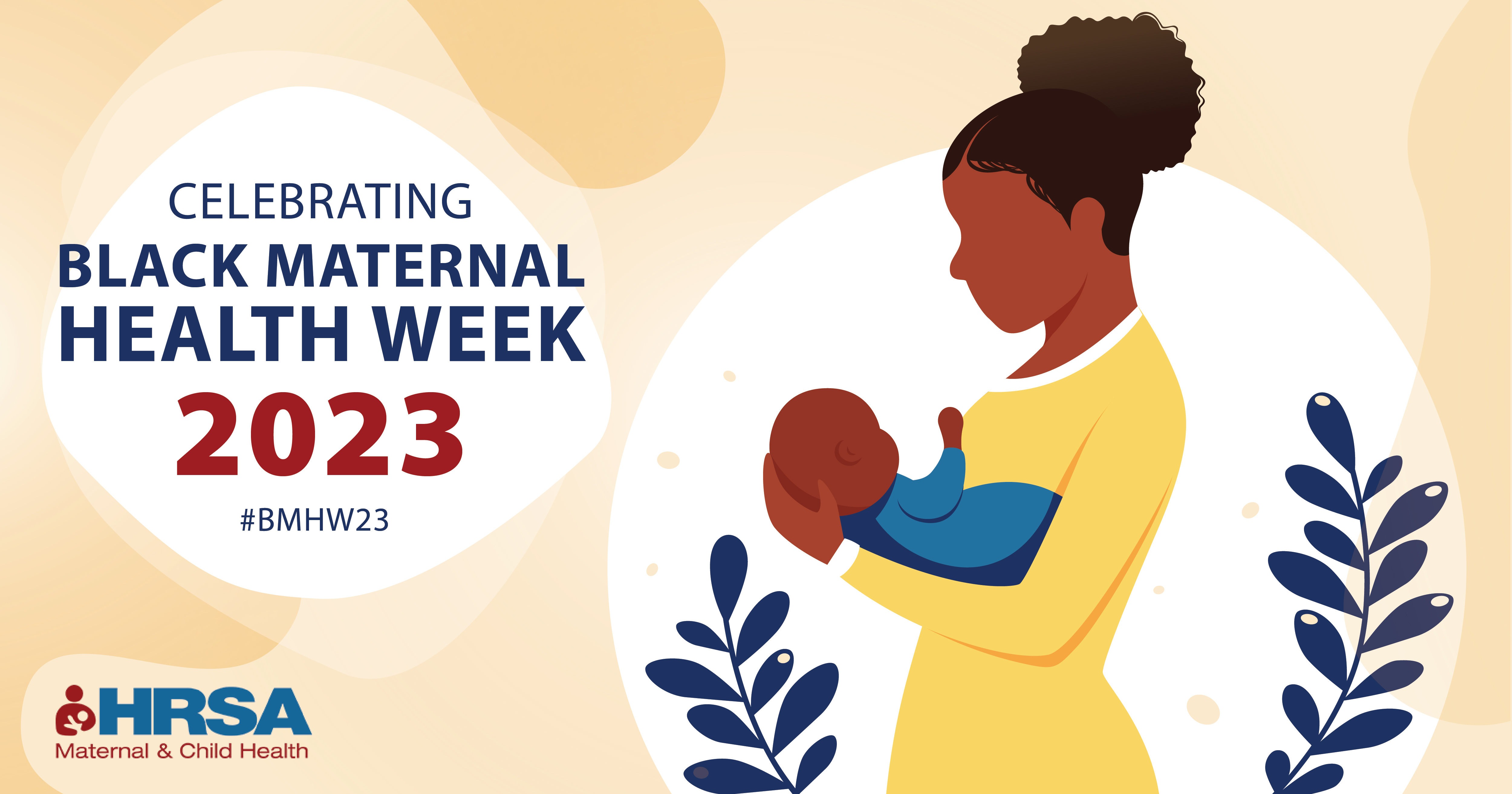 #HRSAhelpsmoms  #TheDoulaDifference
Resources for#BMHW2023 #HRSAhelpsmoms #TheDoulaDifference
April 11-17
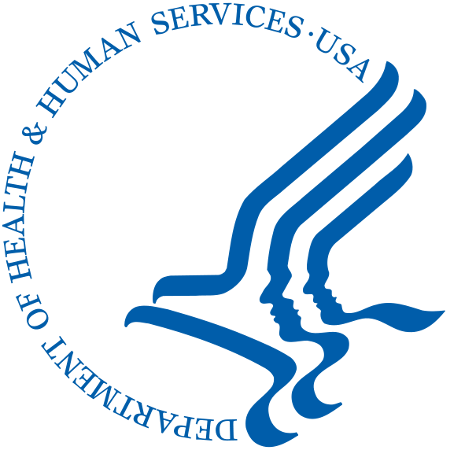 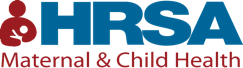 2
Learn more at https://mchb.hrsa.gov
Engage on Social Media
Like, retweet, & share posts across all @HRSAgov platforms
FB | Twitter | LinkedIn | Instagram
Use the following hashtags in your posts:   #BMHW2023   #HRSAhelpsmoms   #TheDoulaDifference​
3
Spark Conversation on Social Media
When you add to the conversation your work, expertise, ideas, & reactions, we create richer conversations to raise awareness and share the strides we make in achieving optimal Black maternal health. Ways to spark conversations:

Comment on April 10 post with your HRSA program affiliation and how you will celebrate the week. 

Comment on the April 11 post, congratulating the photo contest winners and share your thoughts on how #HRSAhelpsmoms. Bonus:  Add your photo featuring your team/your community engagement.

Comment on the April 12 post sharing how you've seen doulas make a difference in Black maternal health.

Comment on the April 13 post sharing any best practices regarding doula training or program implementation. 

Comment on the April 14 post with information highlighting your work to advance Black maternal health.
FB | Twitter | LinkedIn | Instagram
Use the following hashtags in your posts:   #BMHW2023   #HRSAhelpsmoms   #TheDoulaDifference​
4
Create Your Own Posts
Join in and create your own posts using the hashtags #BMHW2023  #HRSAhelpsmoms #TheDoulaDifference!
Sample Text
It’s Black Maternal Health Week! [Name of your organization/region] is proud to join #HRSA to support Black maternal health through [describe your work]. #BMHW2023 #HRSAhelpsmoms #TheDoulaDifference

Join #HRSA in creating better health outcomes. Check out the open #maternalhealth funding opportunities. Find Grant Funding | HRSA   #BMHW2023 #HRSAhelpsmoms #TheDoulaDifference

Have you witnessed #TheDoulaDifference? [Explain how your work supports doulas in Black maternal health care]. #BMHW2023 #HRSAhelpsmoms
FB | Twitter | LinkedIn | Instagram
Use the following hashtags in your posts:   #BMHW2023   #HRSAhelpsmoms   #TheDoulaDifference​
5
Asset:  Save this as a Picture
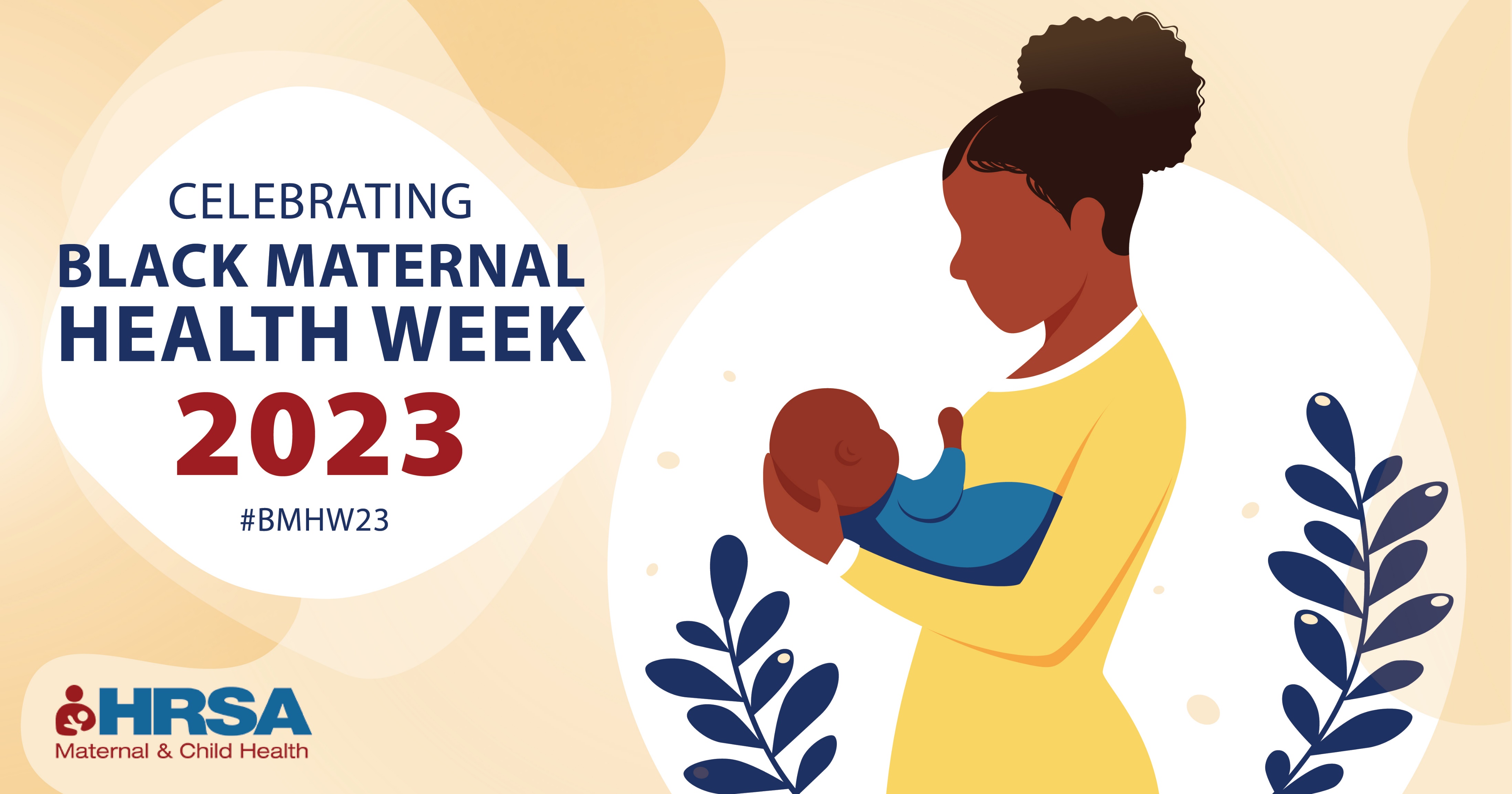 6
Contact Us
Have questions?
Katy Karnell and Erica Palladino
MCHB’s Public Affairs Specialists
kkarnell@hrsa.gov 
EPalladino@hrsa.gov
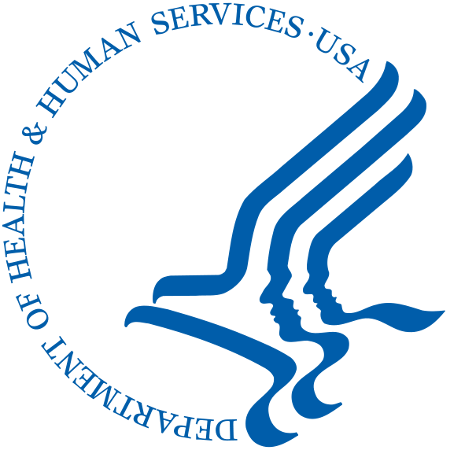 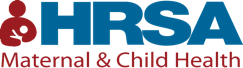 7
Learn more at https://mchb.hrsa.gov